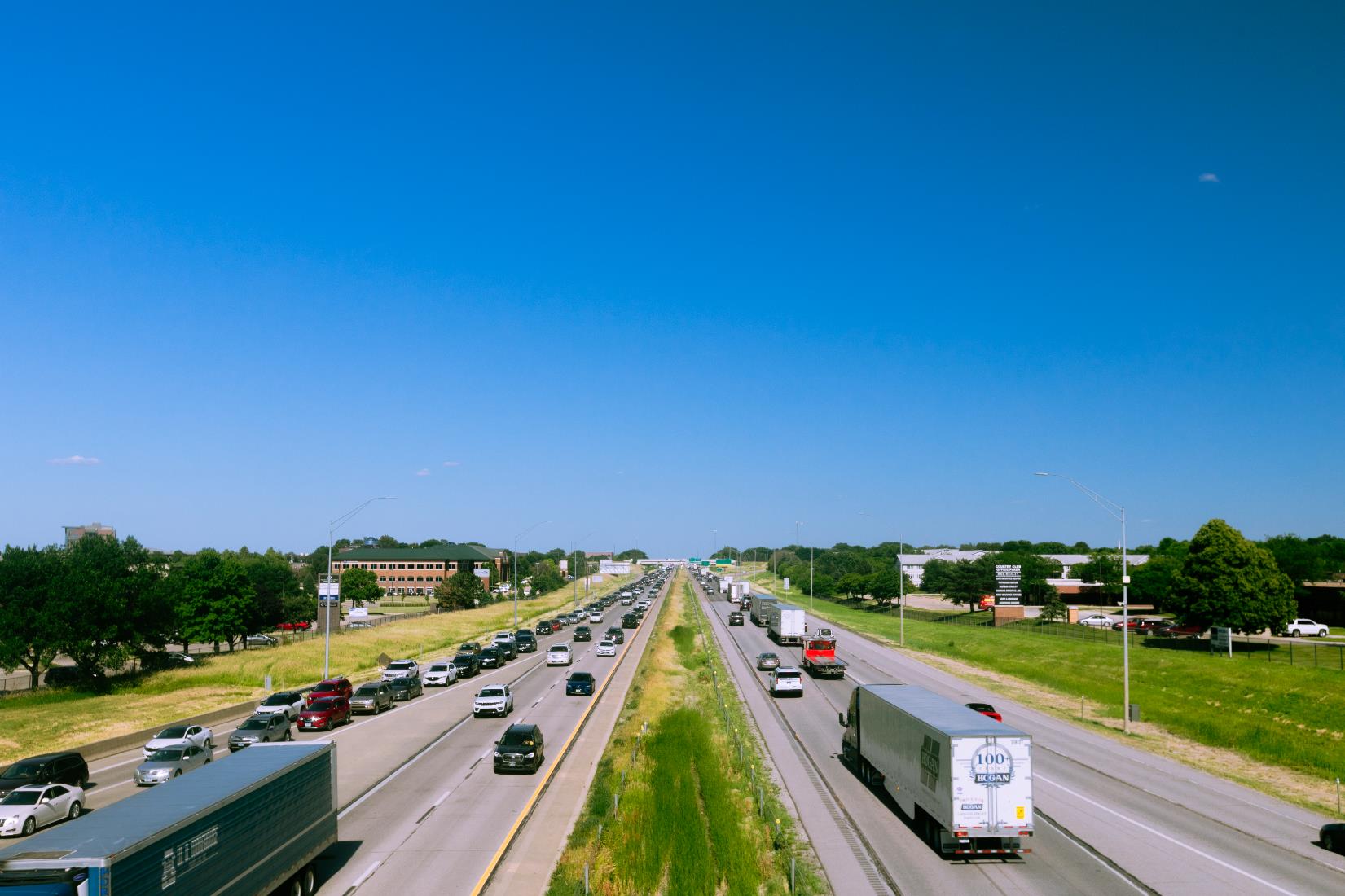 FY 2024 Highway Program Balance Report
June 10, 2024
3/2/2023
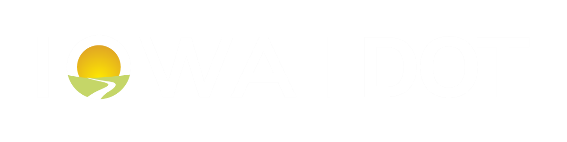 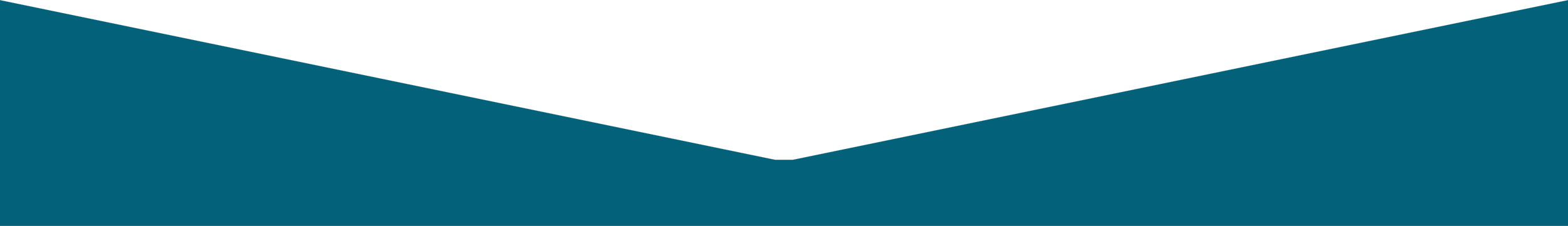 Receipts / Costs
Revenue
Forecast PRF Receipts  (April)              $767.9m
Actual PRF Receipts      (April)              $804.4m

Lettings
Programmed Amounts  (May)            $720.7m 
Project Costs                  (May)             $751.1m
2
FY 2024 Highway Program Balance Overview
Balance
FY 2024 Program Balance (June 2023)               ($24.9m)

April PRF Receipts  Difference                   $36.5m 

May Project Letting Difference                 ($30.4m)

Program Balance             (May 2024)       ($18.8m)
Previous Balance Reported:     ($22.7m)
3
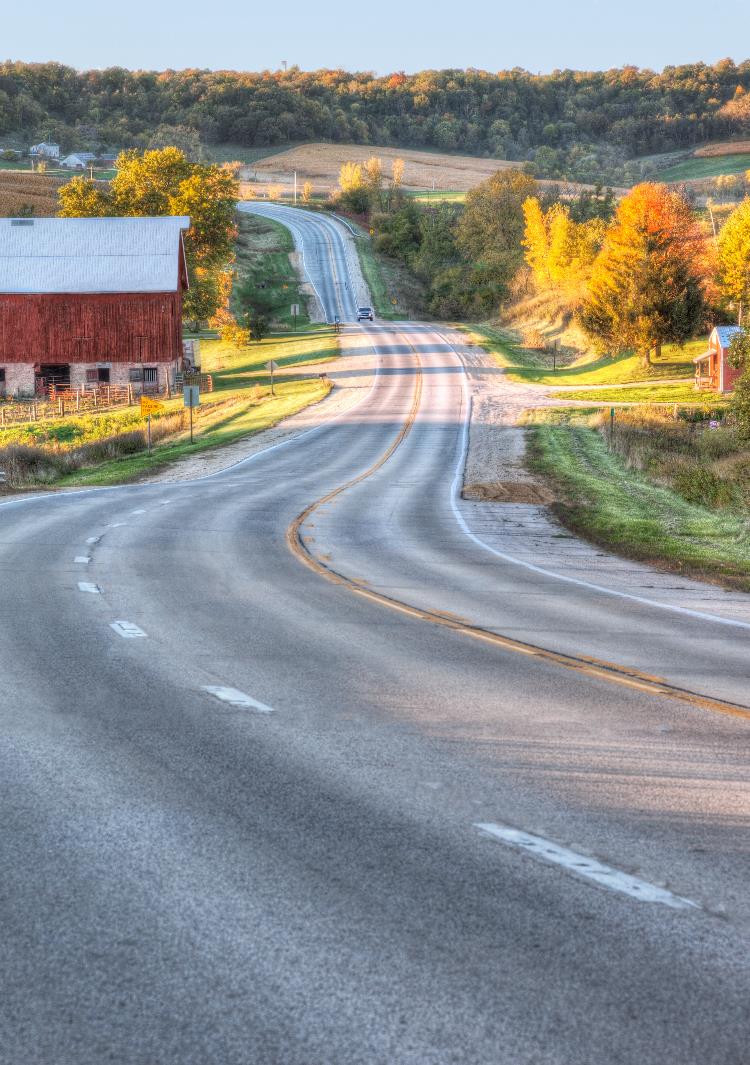 Fiscal Year 2024 Overview
Revenue: Expect monthly revenue fluctuations.
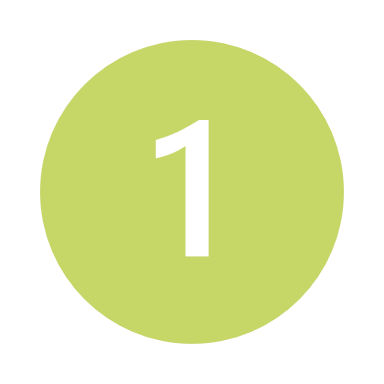 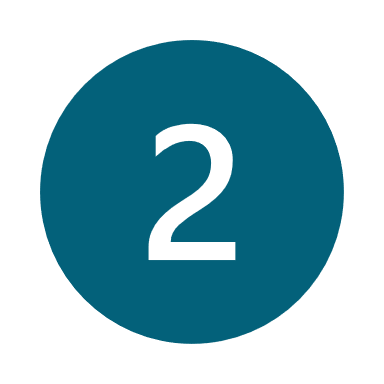 Lettings:
Approximately 94 percent of the FY 2024 Program has been awarded.
The May letting was approximately $26 million.
Next letting scheduled for         June 18, 2024.
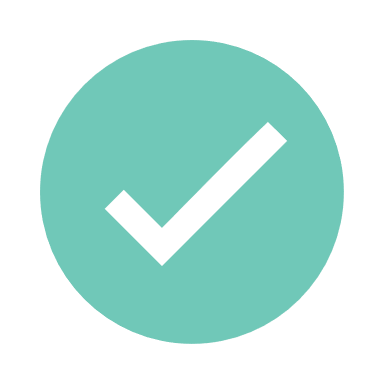 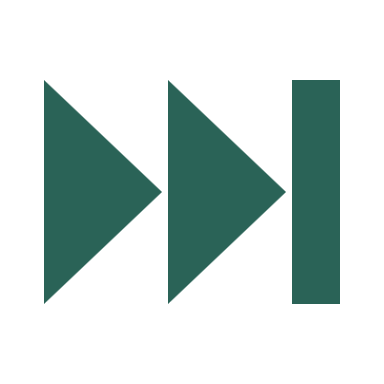 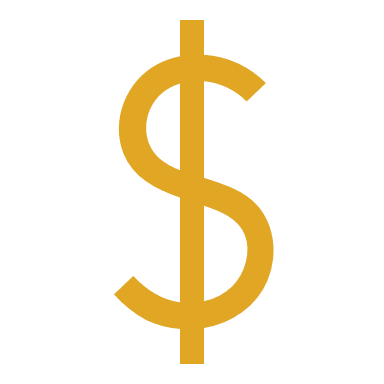 Questions?